Myspace vakstudie aardrijkskunde 1
Weer en klimaat deel 4
Weerkaarten lezen en eigen weerbericht maken
Vaklector F. De Laere
Inleiding: beeldbank schooltvweervoorspellingen – wat voor weer wordt het vandaag?
http://schooltv.nl/video/weersvoorspellingen-wat-voor-weer-wordt-het-vandaag/#q=weerbericht
http://www.bbc.com/weather/
http://www.sciencespace.nl/weer-en-klimaat/artikelen/3620/hogedrukgebied--goed-weer
innovatief	creatief	ondernemend
Weerkaart
resultaat van een enorme hoeveelheid informatie in een standaardvorm 

synoptische kaart = huidige weersituatie 

prognosekaart = voorspellingskaart

plotters = computergestuurde tekenmachines

dezelfde symbolen: H, L, isobaren, warmtefront, …
innovatief	creatief	ondernemend
Weerkaart: 1 april 2010 12 UTC
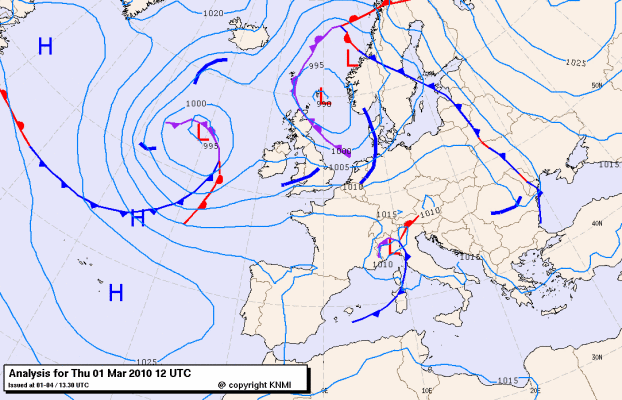 innovatief	creatief	ondernemend
Symbolen op de weerkaart
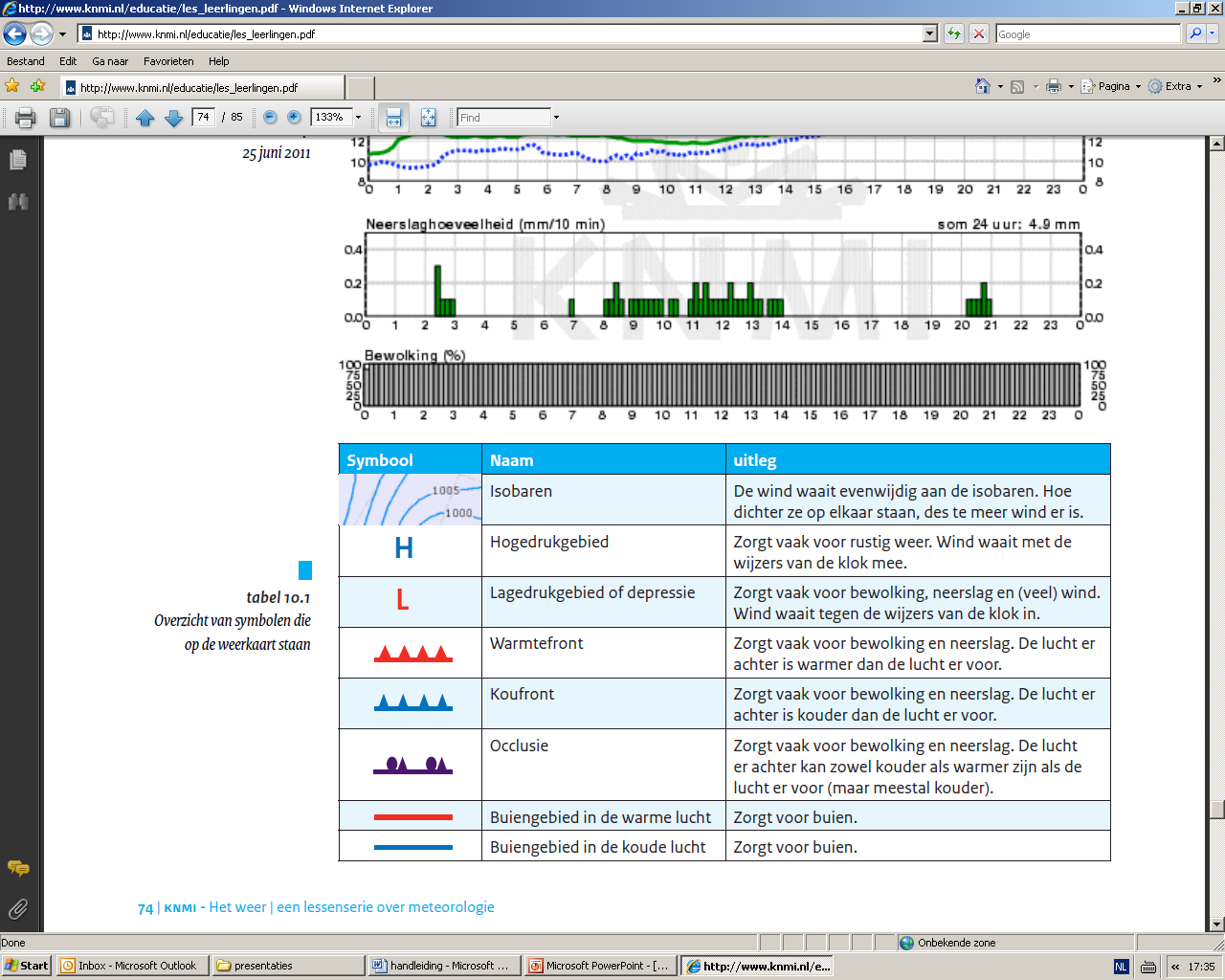 innovatief	creatief	ondernemend
warmtefront en koufront
warme lucht die koude lucht verdringt wordt een warmtefront genoemd, terwijl andersom van een koufront wordt gesproken
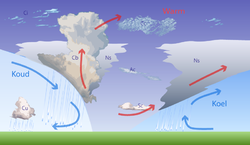 Doorsnede van de atmosfeer: een depressie met een warmte- en koufront.
koufront
warmtefront
innovatief	creatief	ondernemend
occlusie
Warmtefronten verplaatsen zich langzamer dan koufronten en worden dus altijd door koufronten ingehaald. Je krijgt dan een occlusie: het warmtefront en het koufront schuiven in elkaar.
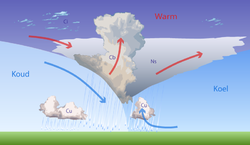 Doorsnede van de atmosfeer: een depressie met een occlusiefront.
occlusie
innovatief	creatief	ondernemend
Observaties
Voor het maken van een weersverwachting kun je verder gebruik 
maken van:

 	satellietfoto
 	radar
 	waarnemingen
innovatief	creatief	ondernemend
satellietfoto
Goed herkenbaar is het lagedrukgebied boven de Noorse Zee. Verder een frontaal systeem boven de oceaan, ten westen van Ierland. Boven oost Nederland en boven Duitsland zijn buien te zien, herkenbaar aan de hoge cumuluswolken.
innovatief	creatief	ondernemend
Radarbeeld
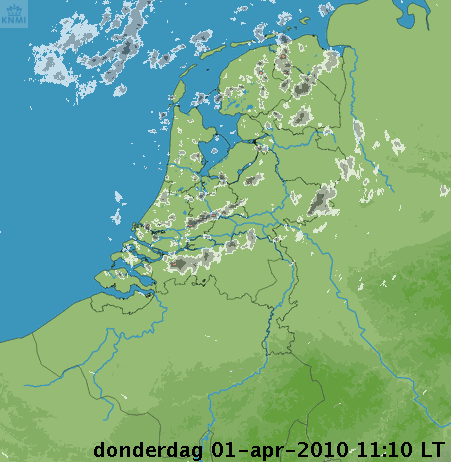 De neerslagradar.
Dit is het Europese composiet, samengesteld uit de radarbeelden van diverse Europese landen. De radar kan niet verder meten dan ongeveer
200 km, vandaar dat boven de Noordzee verder buiten de kust geen neerslag zichtbaar is.
Gele kruisjes in rode bolletjes zijn onweersontladingen in de afgelopen 5 minuten.
innovatief	creatief	ondernemend
app buienradar of www.buienradar.be
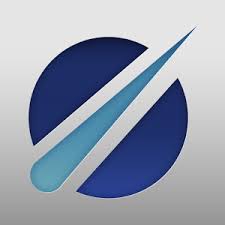 Opdracht: stel aan de hand van de app een weersvoorspelling op voor de komende uren en de komende 14 dagen (temperatuur, windrichting, neerslaghoeveelheid, buienkans).

Presenteer je weerbericht aan de medestudenten.
innovatief	creatief	ondernemend
Temperaturen en Weer
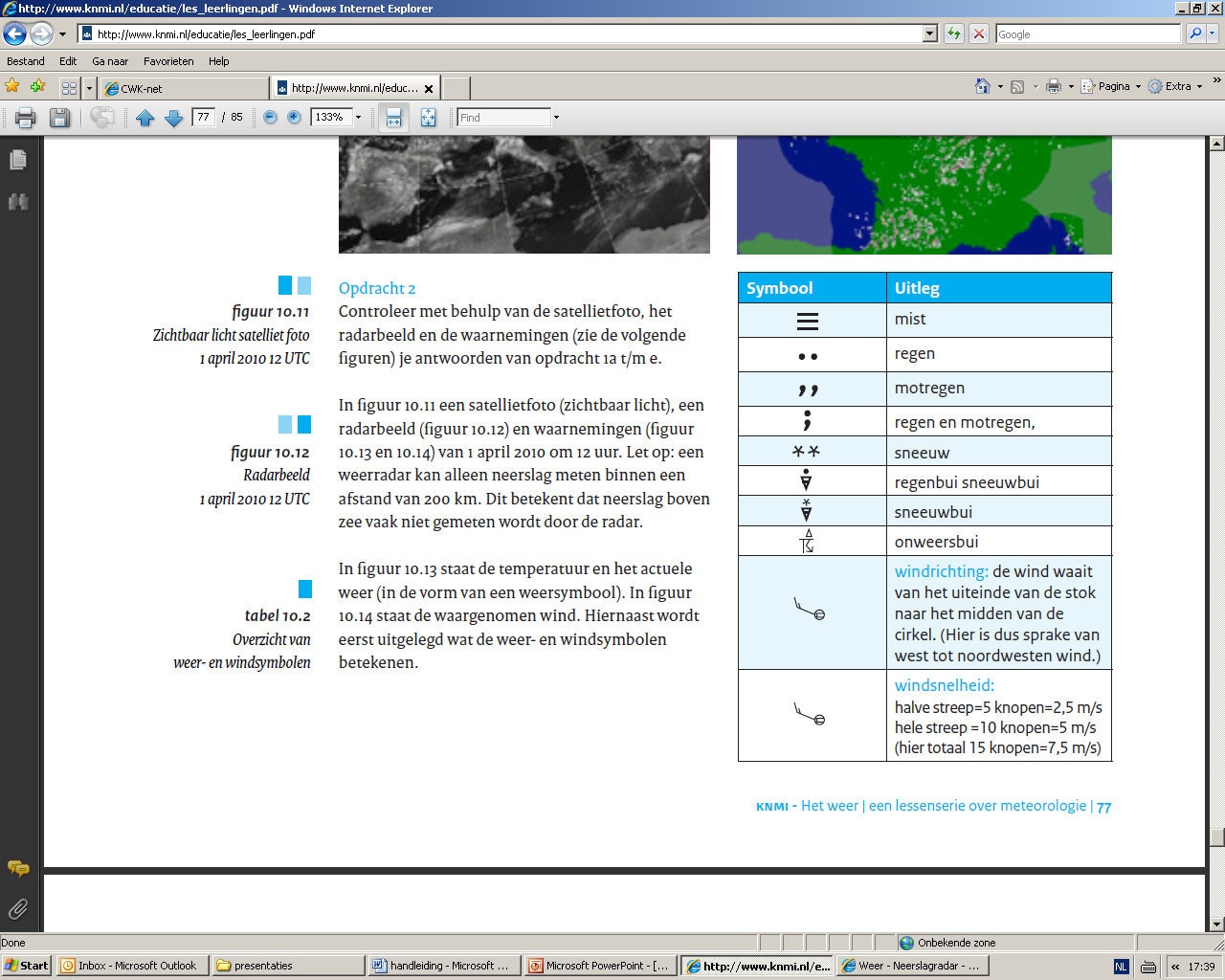 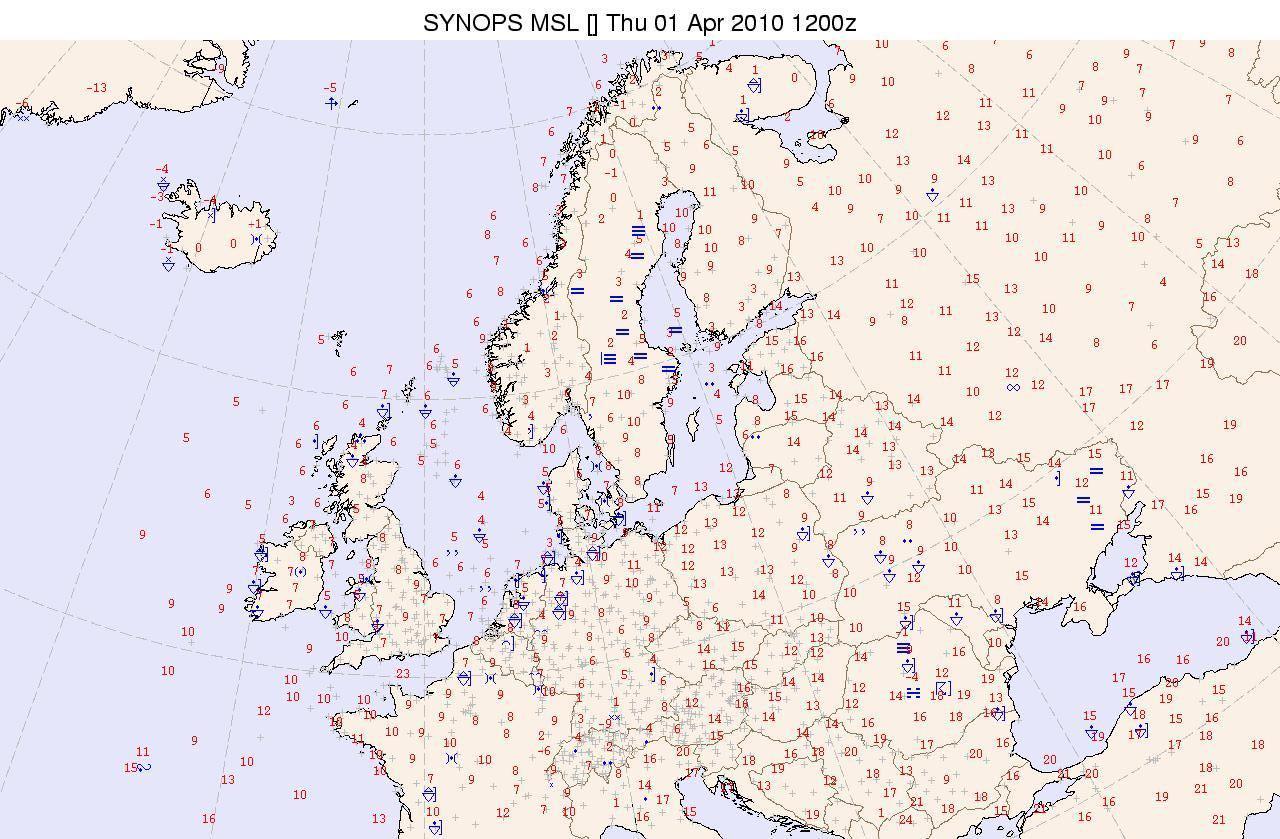 Temperaturen aan op 1,5 meter hoogte in °C. De symbolen geven het soort weer aan.
innovatief	creatief	ondernemend
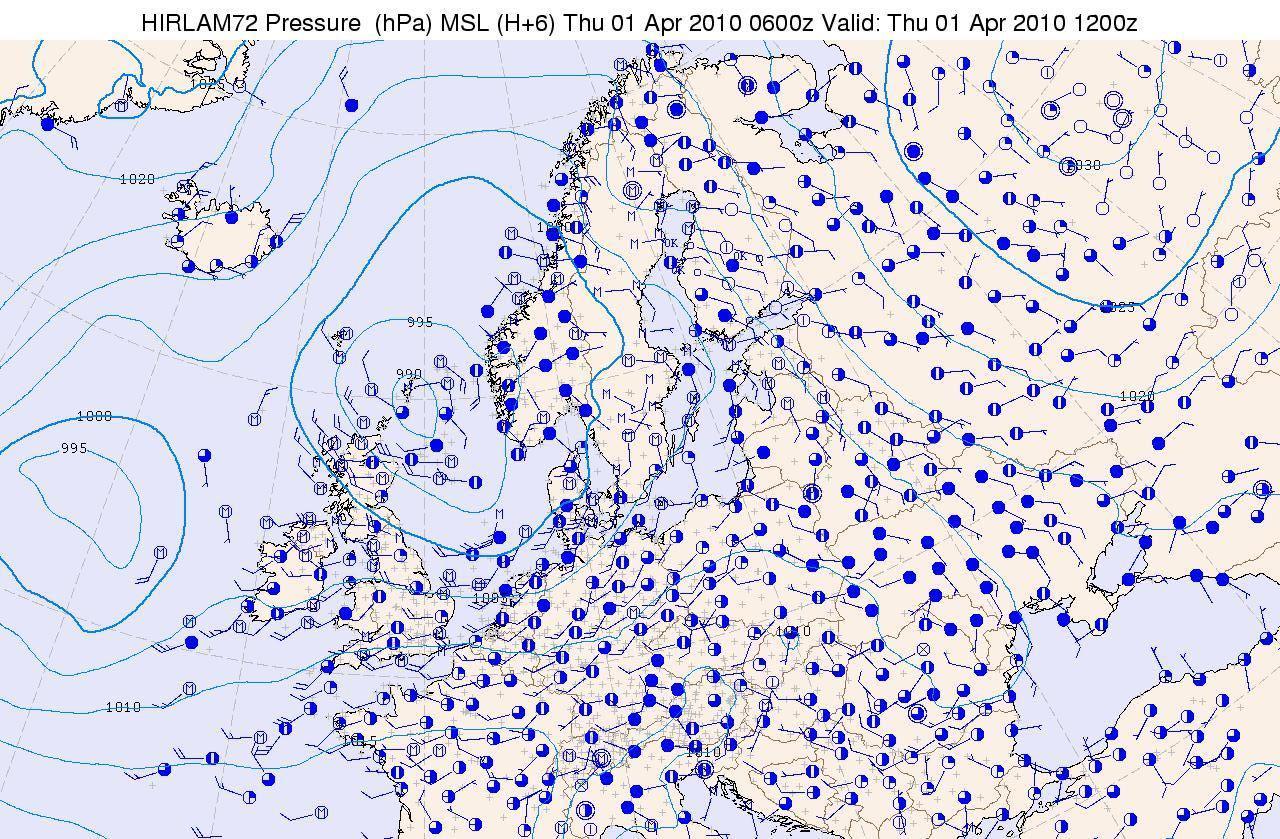 Isobaren en gemeten wind
innovatief	creatief	ondernemend
Een weerkaart lezen
Duo-opdracht (zie kaart volgende slide). Gebruik ook slide p. 5 (symbolen op de weerkaart). Kopieer de kaart naar een Word-document of in een andere PPT.

 Geef op de weerkaart aan waar je denkt dat de lucht warm is en waar de lucht koud is.
 Geef op de weerkaart aan waar je bewolking verwacht.
 Geef op de weerkaart aan waar je neerslag verwacht.
 Geef op de weerkaart aan waar je veel wind verwacht.
innovatief	creatief	ondernemend
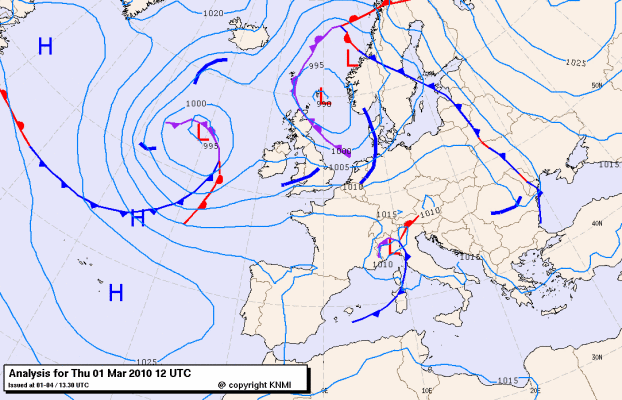 innovatief	creatief	ondernemend
Weersystemen verplaatsen en veranderen
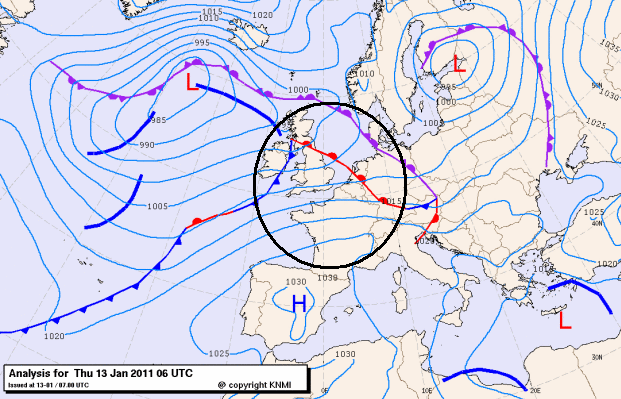 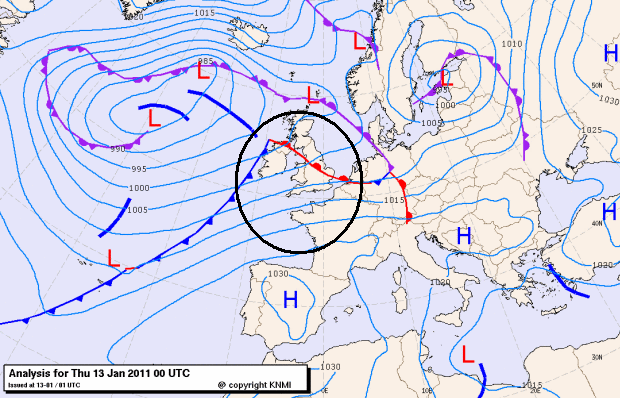 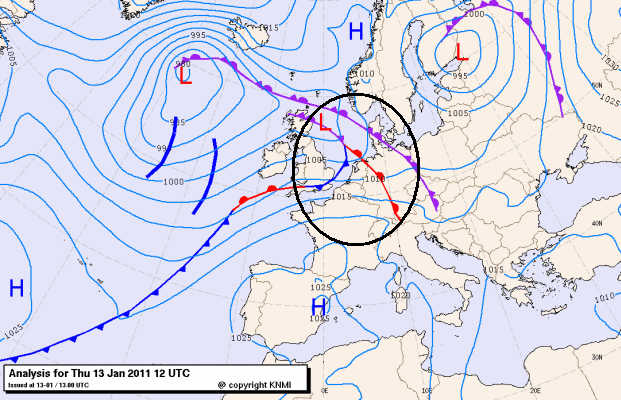 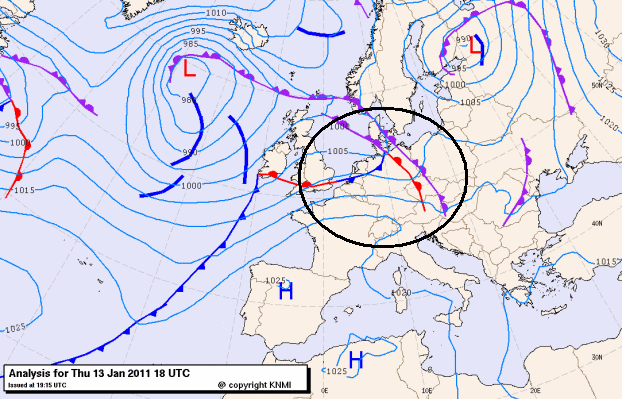 innovatief	creatief	ondernemend
In de vier voorgaande weerkaarten van 13 januari 2011 om 00, 06, 12, en 18 uur is te zien hoe weersystemen zich verplaatsen.
Om 00 uur ligt er een warmtefront boven Nederland, wat langzaam naar het noordoosten beweegt. Boven Engeland zien we een lagedrukgebied ontstaan, wat om 18 uur net ten noorden van Nederland ligt. Het warmtefront is dan doorgelopen en er ligt inmiddels een koufront boven Nederland.
innovatief	creatief	ondernemend
Oefening weerkaart
Welk weer hebben we momenteel in Dublin? Bespreek elk weerelement.



Welk weer voorspel je er voor de komende dagen?



Schrijf een eenvoudig weerbericht over de actuele weersituatie vandaag in België.
innovatief	creatief	ondernemend